Lecture 32
HUM111 Pakistan Studies
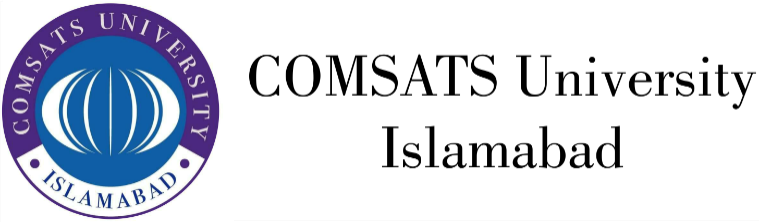 1
HUM 111Pakistan Studies
Summary of the Course
Dr. Sohail Ahmad
2
Summary Pakistan Studies
Introduction
War of Independence
Hindi Urdu Controversy
Ali Garh Movement
Establishment of Indian National Congress
Partition of Bengal
Simla Deputation
Establishment of All India Muslim League
1909 Reforms
Annulment of the Partition of Bengal 1911
3
Summary Pakistan Studies
The Lucknow Pact
1919 Indian Council Act
Khilafat Movement
Simon Commission
Nehru Report
Jinnah 14 Points
Round Table Conferences
1935 Act
Congress Ministries 1937-`939
4
Summary Pakistan Studies
Lahore Resolution 1940
Cripps Mission
Quit India 
Divide and Quit India
Cabinet Mission
Radcliffe Award
I
5
Summary Pakistan Studies
Land and People of Pakistan
Initial Problems of Pakistan
Objective Resolution
1956 Constitution
1962  Constitution
1973 Constitution
8th Amendment
The Cold War and Pakistan
Post Cold War and Pakistan
9/11 and its implications for Pakistan
6
Summary Pakistan Studies
Current Problem of Pakistan
7